Квадрокоптер мини р/у Fei Lun FX119
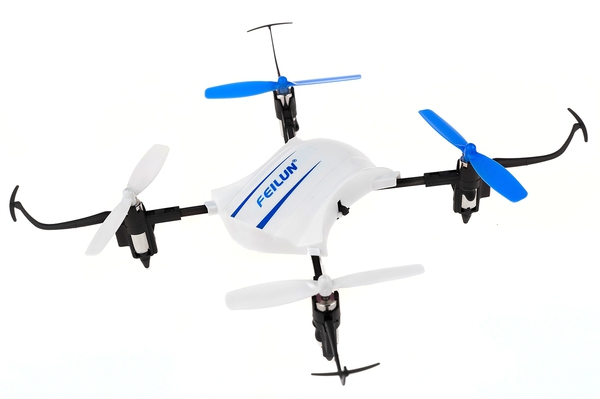 [Speaker Notes: * Пример, Планшеты Bravis]
Содержание
https://distributions.com.ua/brands/fei_lun
[Speaker Notes: Ключевые особенности товарной группы – до 3 страниц
Инновационные разработки – до 2 страниц
Обновления модельного ряда – до 2 страниц
Ассортимент: сравнение моделей – до 3 страниц]
Ключевые отличительные особенности товарной линейки
-Радиус действия больший, чем у FM-диапазона или ИК. Аппаратура имеет устойчивую к помехам частоту.-что позволяет  не испытывать проблем совместного использования нескольких моделей.
Аппаратура управления 2.4 ГГц(4 канала)
-Более плавная стабилизация, чем у 3х осевых систем.-Позволяет рекомендовать данную позицию для начинающих пилотов.
6-Осевая система стабилизации
-Лопасти меньше изнашиваются при падениях. 
-Позволяет летать в закрытом помещении и защищает от травм.
Защита
 лопастей
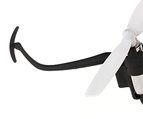 Светодиодная
 подсветка
-Яркая светодиодная подсветка.-Разноцветные светодиодные фонари позволяют совершать увлекательные ночные полеты.
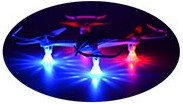 [Speaker Notes: Максимальный размер фото: ВхШ= 3 см х 3 см*Общие – те, которые применяются во всех моделях*Технология – отличительная техническая характеристика* Преимущества – возможности по сравнению с другими моделями* Выгоды – польза, результат для клиента, основанная на мотивах покупки: Удобство, Функциональность, Престиж, Дизайн, Надежность, Практичность, Экономичность]
Ключевые отличительные особенности товарной линейки
-Возможность использования запасной батареи, быстрая замена  испортившегося аккумулятора.
Съёмный
 аккумулятор
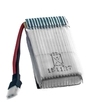 фото
Headless mode — безголовый
 режим.
-Данный режим управления помогает новичку проще управлять коптером.
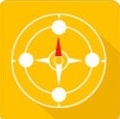 -Полет в перевернутом положении. Не каждый коптер может похвастаться такой функцией, к тому же выглядит это эффектно.
Перевернутые полеты
Акробатические 3D перевороты
-180-360 флипы во время полета в любом направлении
[Speaker Notes: Максимальный размер фото: ВхШ= 3 см х 3 см* Дополнительные – те, которые применяются в определенных моделях либо серии моделей
*Технология – отличительная техническая характеристика* Преимущества – возможности по сравнению с другими моделями* Выгоды – польза, результат для клиента, основанная на мотивах покупки: Удобство, Функциональность, Престиж, Дизайн, Надежность, Практичность, Экономичность]
Основные характеристики
Аппаратура управления
- 2.4 ГГц(4 канала)
Аккумулятор
- Съёмный, Li-pol 1S 350 мАч, время заряда  акб 50 минут
Время полета
-от 5 до 7 минут
Дальность действия
-до 50 метров
Выполняемые функции
-вперед, назад, вверх, вниз, влево/вправо, зависание,
 перевернутый полет, флипы 180 и 360
Режимы управления
-1й для новичков(низкая чувствительность стиков) 
  2й для экспертов
Материалы корпуса
-ABS пластик, электронные компоненты, металлические лучи
Питание пульта
-6 батареек АА
[Speaker Notes: * Максимальный размер фото: ВхШ= 3 см х 3 см* Название – оригинальное название разработки, технологии, программы…* Результат – выгода для клиента, которую он получает при использовании этой возможности* Слова-связки – описание действия, которое приводит к результату. Примеры: позволяет, поддерживает, обеспечивает, выполняет…]
Ассортимент: сравнение моделей
[Speaker Notes: * Критерии выбора – ключевые характеристики при принятии решения покупателем]
Ассортимент: сравнение моделей
[Speaker Notes: * Критерии выбора – ключевые характеристики при принятии решения покупателем]